镀金THGEM的研发和性能测试
谢 宇 广
核探测与核电子学国家重点实验室
中国科学院高能物理研究所
ygxie@ihep.ac.cn
Workshop on Micro Pattern Gas Detector
Tsinghua university, Beijing, 2012-12-13
内 容
引言
 镀金THGEM的制作
 性能测试
 小结
2
引言
CERN镀金
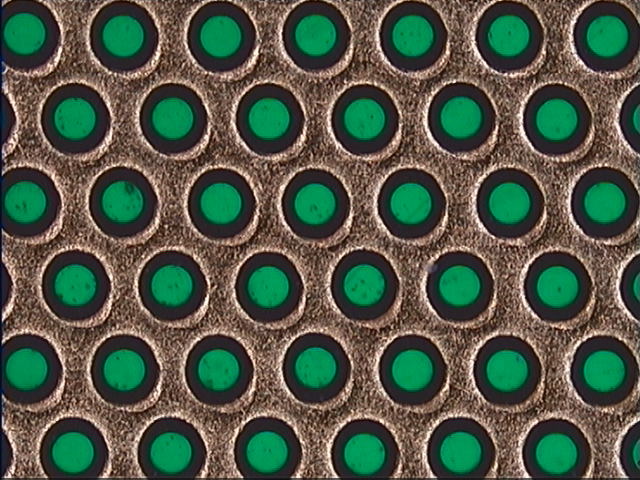 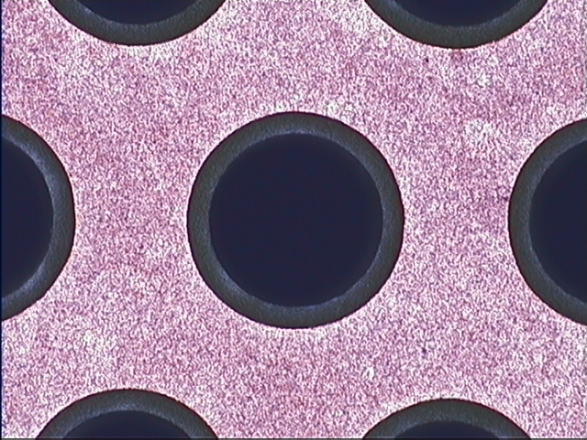 工业腐蚀镀铜
薄型厚GEM镀铜(UCAS)
薄型厚GEM镀金(UCAS）
自腐蚀厚GEM（绿油）
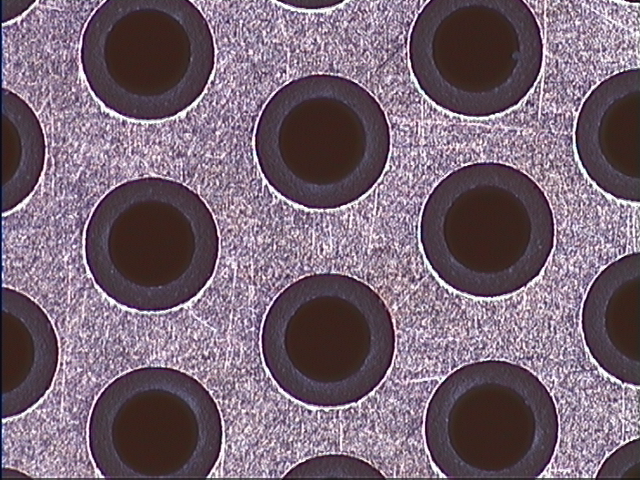 工业腐蚀镀金
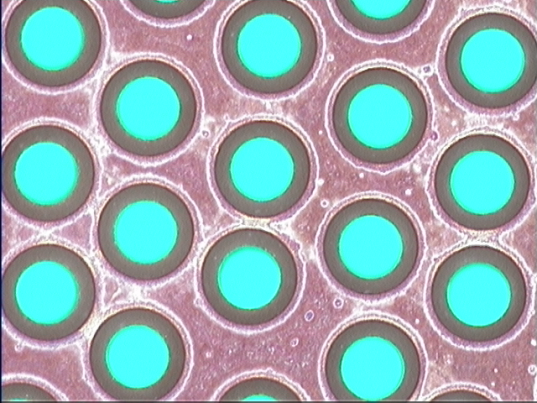 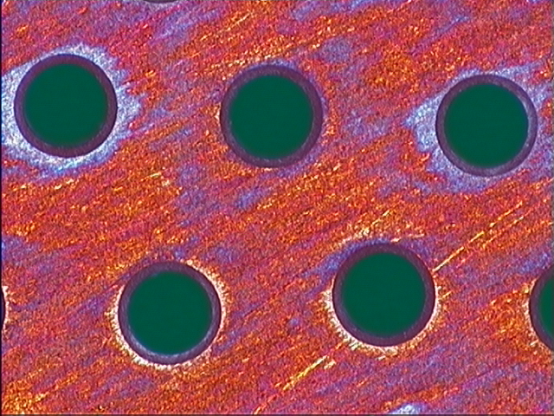 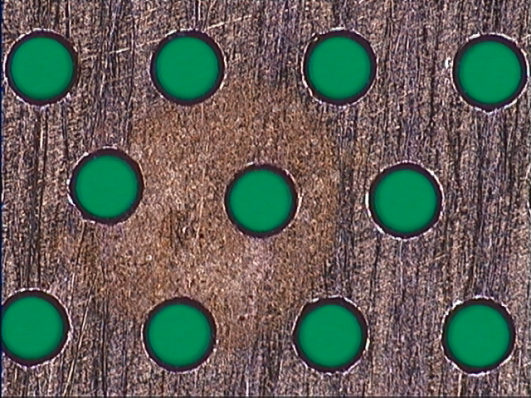 3/32
国产THGEM离高成品率工业化生产制作,如CERN的THGEM，还有一段距离
为什么THGEM要镀金？
镀CsI光阴极用于紫外成像及契仑科夫光探测只能用镀金GEM/THGEM。
	（如暗物质探测中的低温液氙液氩闪烁光探测，气体光电倍增管GPM，RICH实验等）


镀金THGEM表面质量更好，在各种气体、温湿及化学环境中更稳定。

与只镀铜THGEM成本无差异。
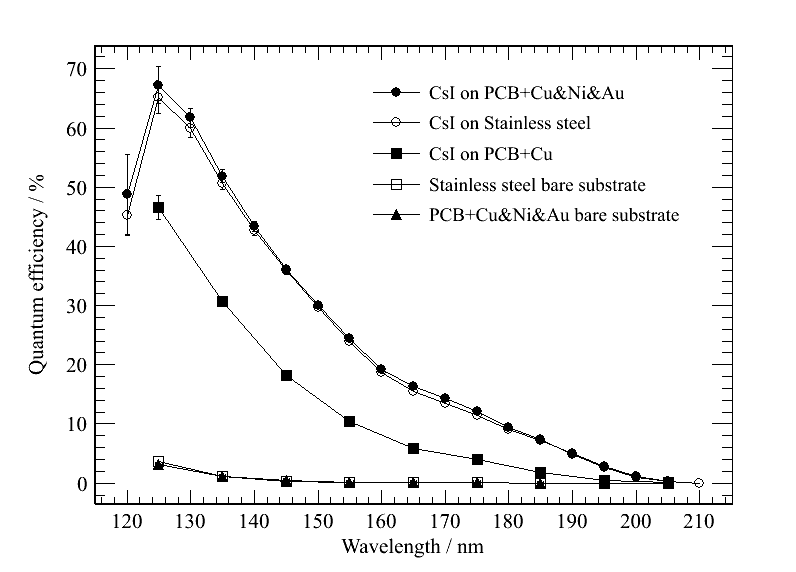 实测不同基材CsI光阴极真空量子效率
4
镀金THGEM的制作
THGEM制作工艺：
机械打孔 
+
 化学腐蚀
传统GEM制作工艺：
单层或双层掩膜
+
化学腐蚀/光刻
下料
LDI（Laser Direct Imaging）
钻孔
国产THGEM最初
取得突破工艺
腐蚀
可行性较低
自腐蚀
镀金
自镀金
清洗
清洗
清洗
镀金THGEM
工业制作工艺基本流程
目标：将以前需要自腐蚀、自处理的环节全部由工厂完成，形成完整的THGEM流水线制作工艺，并达到成熟的工业制造水平，成品率高，增益稳定性好，各种尺寸规格可定制，用户拿到的直接是THGEM成品。
进展：经过到PCB厂家的实际考察及深入的技术交流与探讨，目前我们已经形成了全套国产THGEM工业制作工艺，包括镀铜板与镀金板，只需适当清洗就可以用。
5
可制作镀金THGEM规格
已测试镀金样板
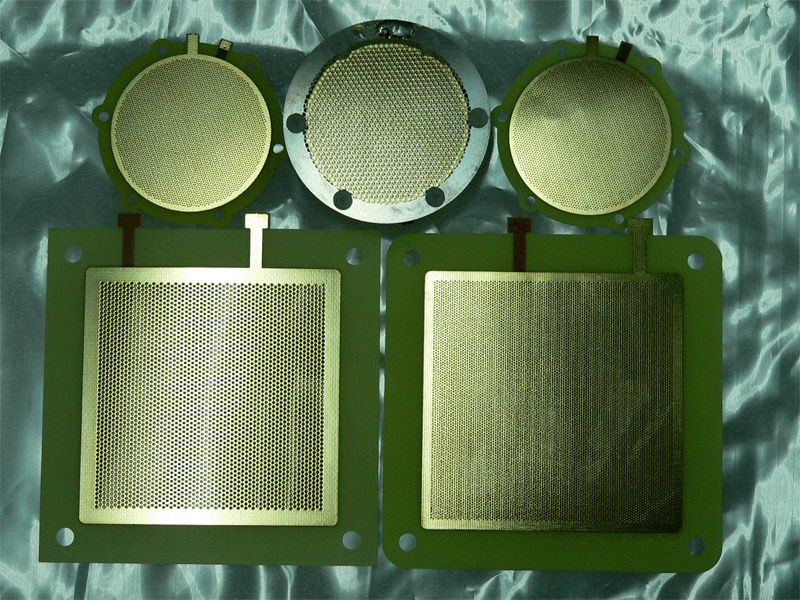 6
性能测试
增益
增益稳定性
 能量分辨
 探测效率
 镀CsI光阴极量子效率
7
不同气体增益
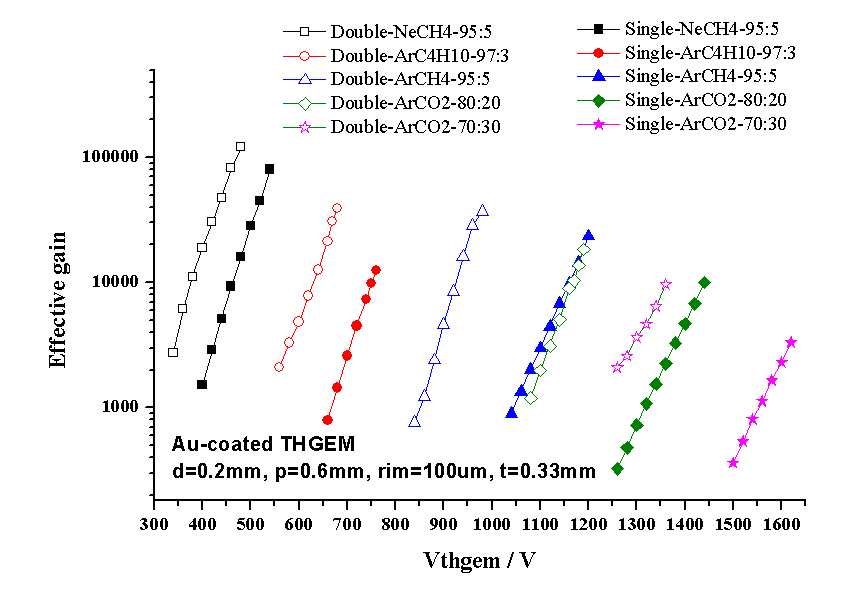 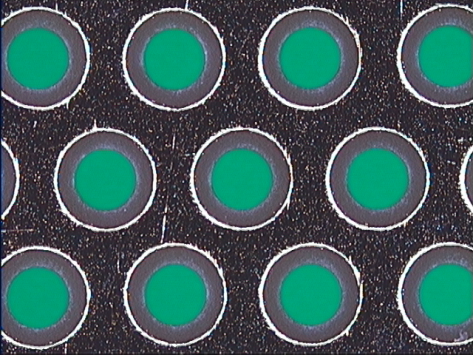 可在NeCH4，Ar+(C4H10，CH4, CO2)等气体中较好工作。
在NeCH4=95:5中： 单层增益达到8×104, 双层： 2×105。
	在ArCO2=80:20中：单层增益达到1×104, 双层： 2×104。
	在ArCO2=70:30中：单层增益达到3×103, 双层： 1×104。
工作线性区100V ~200V
8
Gain test for GPM
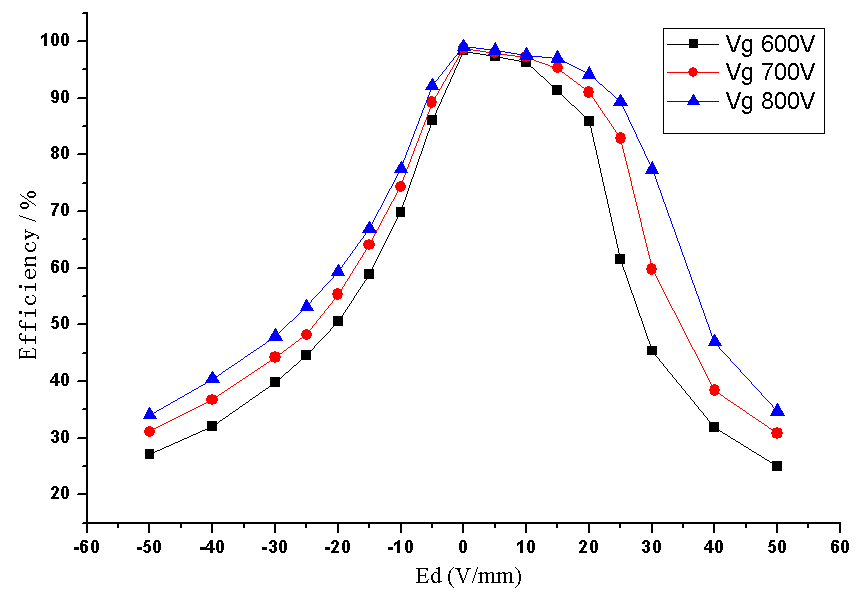 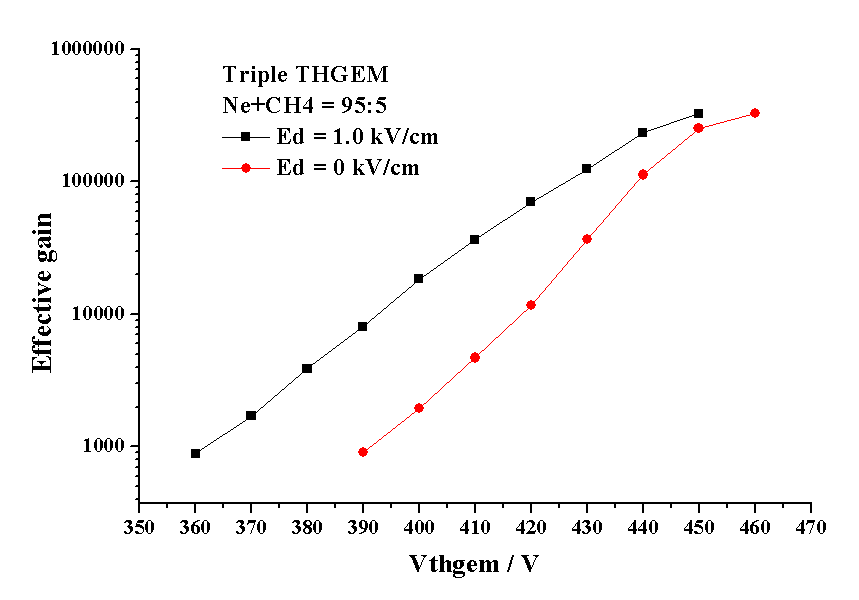 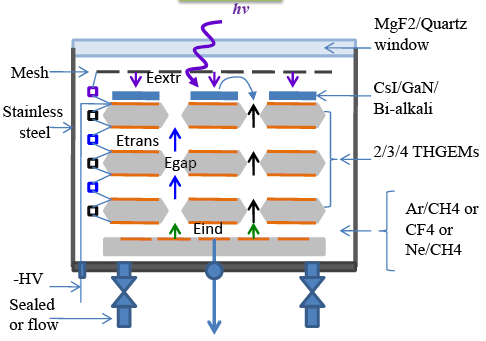 Gain: 3.0×105
@ Ed = 0 kV/cm
增益稳定性
Continuous test
Single layer
Double layer
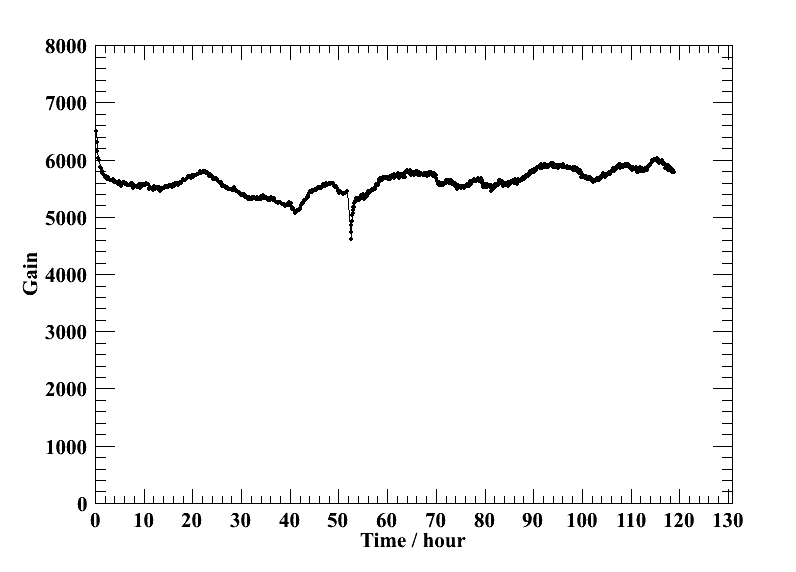 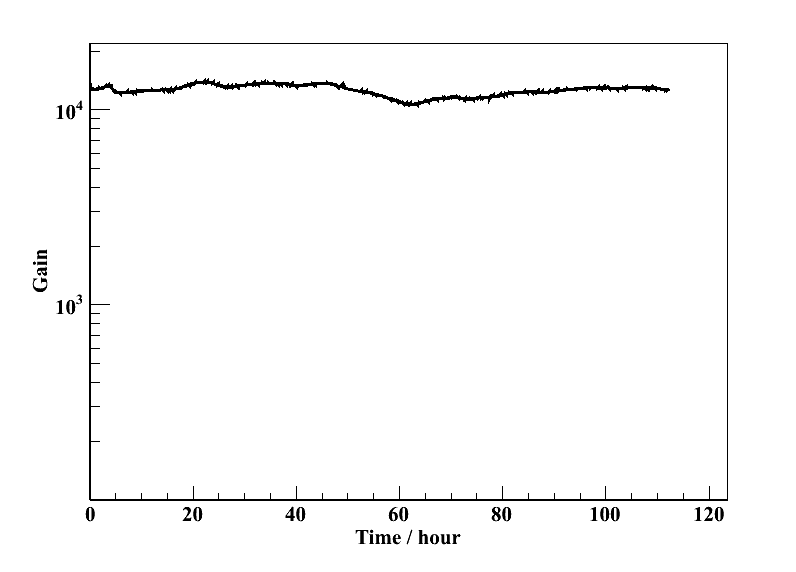 Due to power outage
Single layer  Ar+CH4 95:5
Instability<12%@Gain: >5×103
>5 days
Double layer  Ne+CH4 95:5
Instability<15%@Gain: >1.2×104
>5 days
10
能量分辨
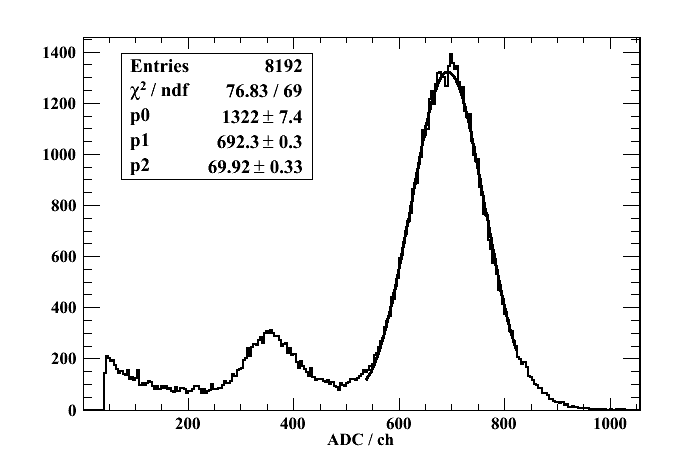 23.7%	@
Gain: 1.4×104
Double layer  Ar+ISOB 97:3
ERes: 23.7%@Gain: 1.4×104
11
效率曲线
3-fold Scin-coincidence
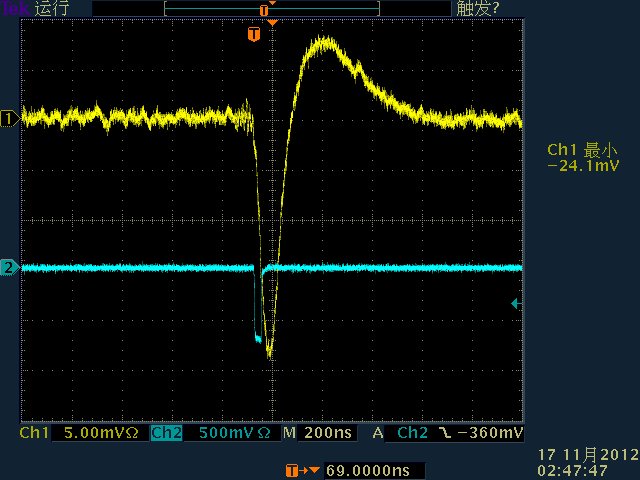 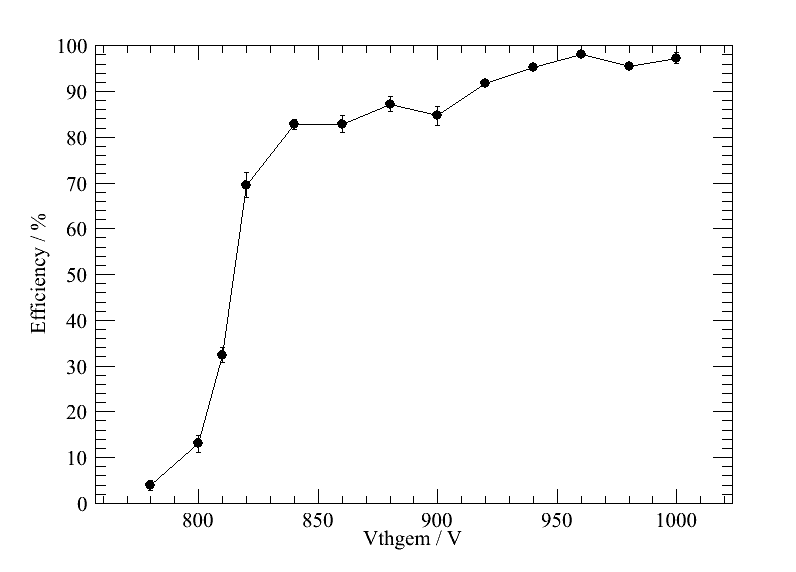 Eff >96% @gain>2×103
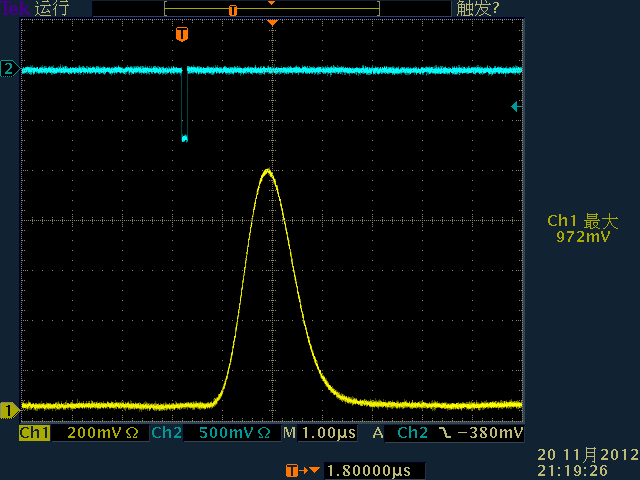 Single layer  Ar+ISOB 97:3
Eff >96% @gain>2×103
by cosmic ray
12
CsI真空量子效率
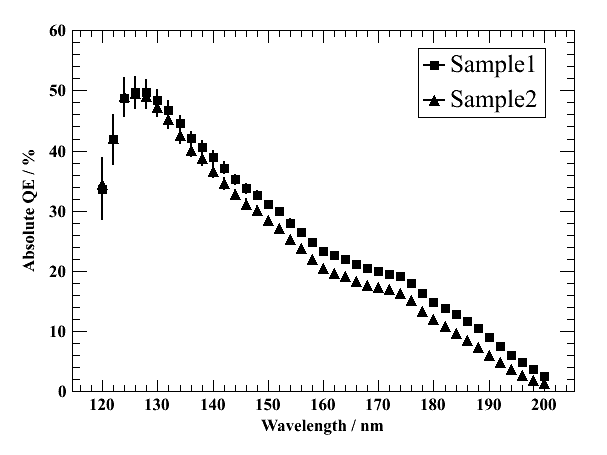 CsI PC： 300nm
Vbias 100V
Vacuum pressure: <2×10-3Pa
13
紫外光电流响应
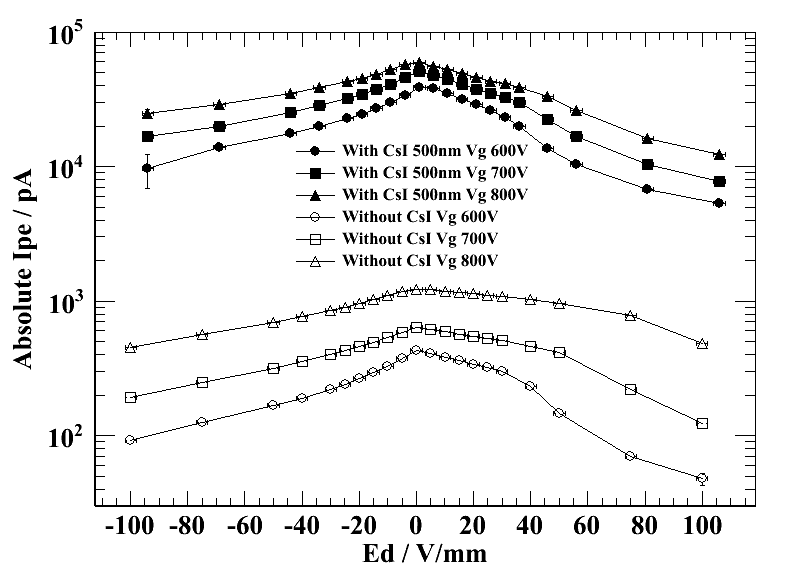 Gas： Ne+CH4 = 95:5
Ibackground:     <10 pA
14
小 结
成功研发了基于普通工业PCB生产技术的镀金THGEM，与PCB厂家合作，建立了完整的、高成品率镀金THGEM制作工艺（～80%），成本适中，可对各种尺寸规格批量定货。
镀金THGEM可在各种气体，包括纯绿色的Ar+CO2气体中工作。其增益高、增益稳定性好，能量分辨较好。
 利用宇宙线测得单层探测效率可高达96%以上，利用同步辐射光测得镀CsI光阴极量子效率>50%@128nm.
谢谢各位！
15